Трудовое воспитание дошкольников как средство формирования личности ребёнка
Федорова Елена Петровна
воспитатель-методист
ГДОУ М ДС № 25 «Дюймовочка»
Образовательная область «Социально-коммуникативное развитие»
Качества личности: 
самостоятельность, 
старательность, 
заботливость, 
стремление к созидательной творческой деятельности,
 аккуратность, 
бережливость.
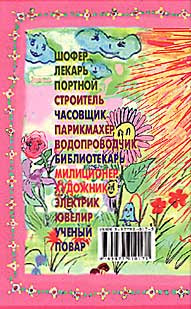 Задачи образовательной деятельности по овладению детьми элементарной трудовой деятельностью
Виды труда
Самообслуживание
Развитие трудовой деятельности
хозяйственно-бытовой труд
Воспитание ценностного отношения к труду
труд в природе
Формирование представлений о труде и его ценность
художественный труд
САМООБСЛУЖИВАНИЕ
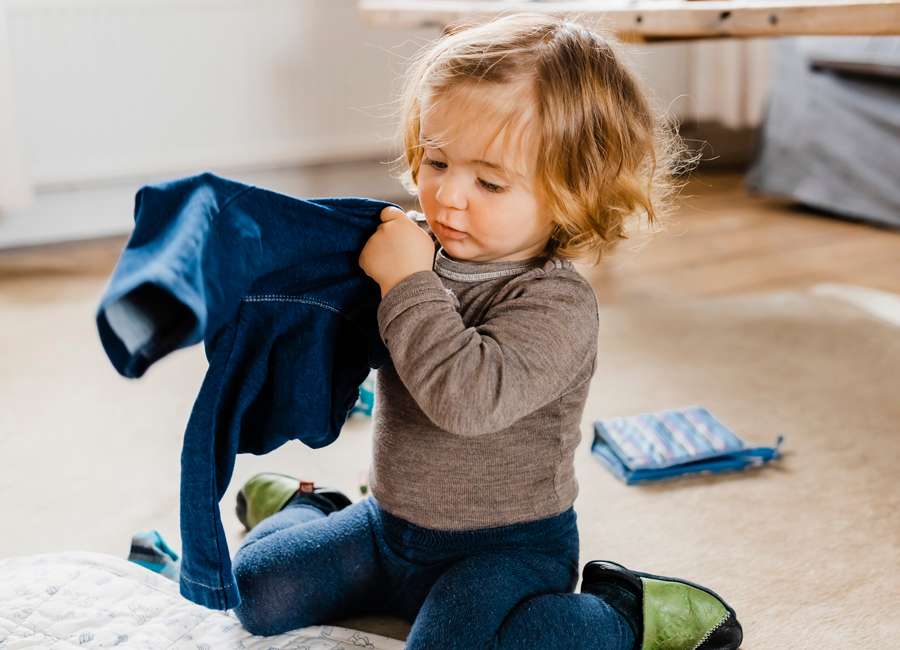 Трудовые поручения
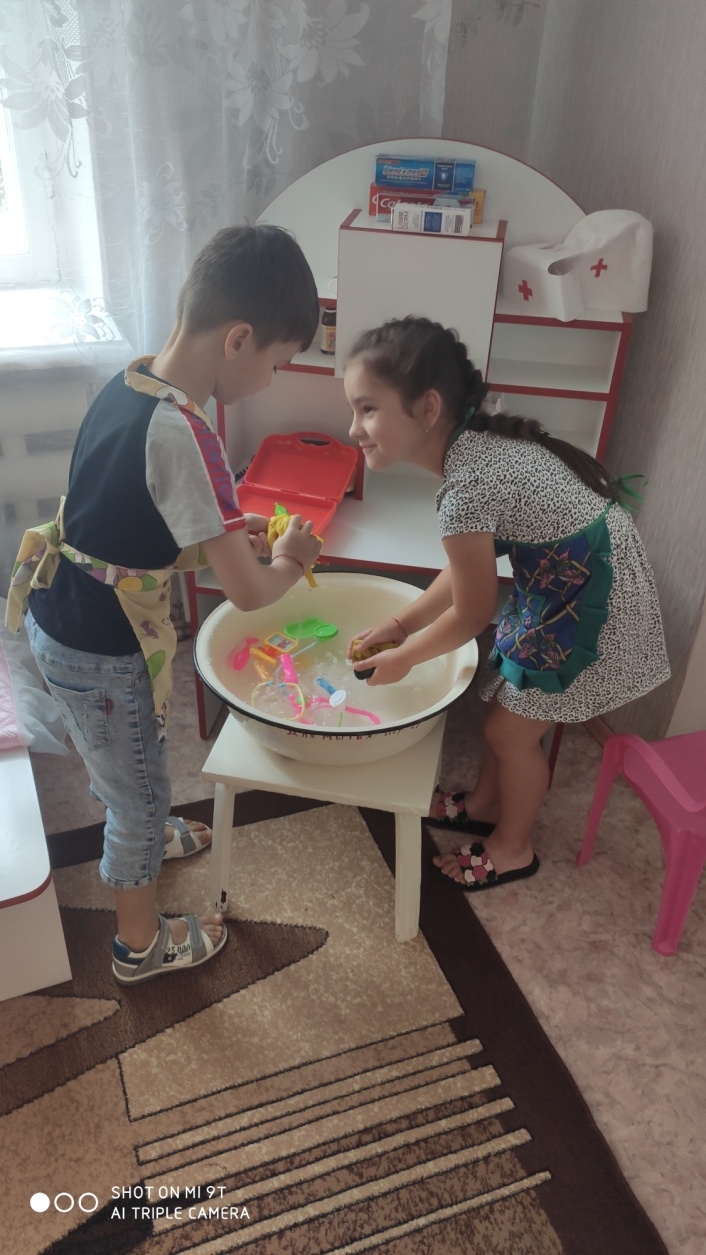 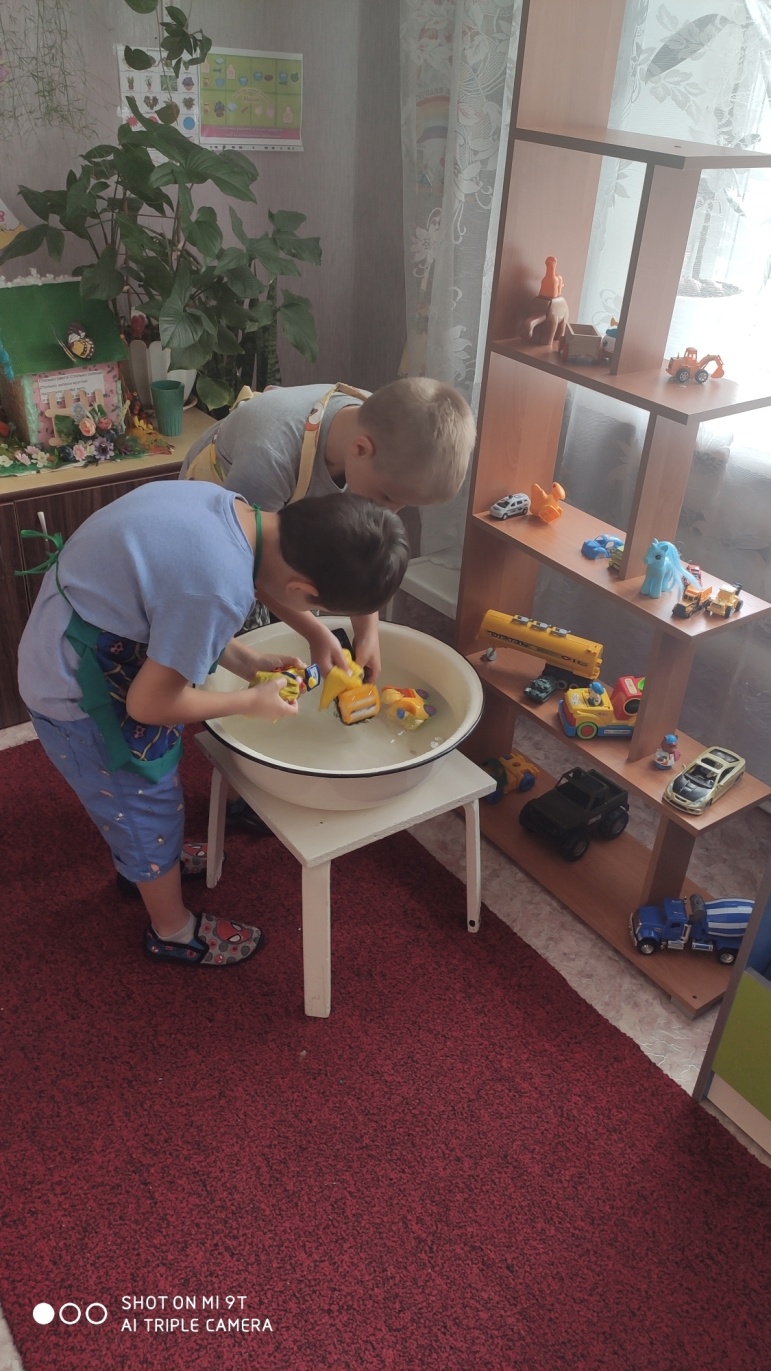 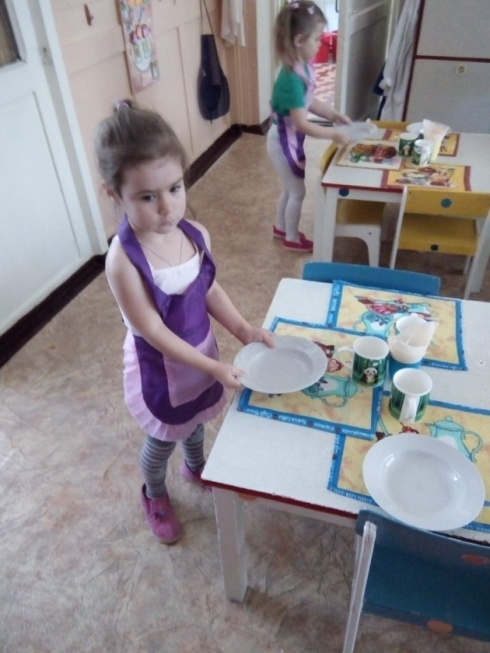 Труд в природе
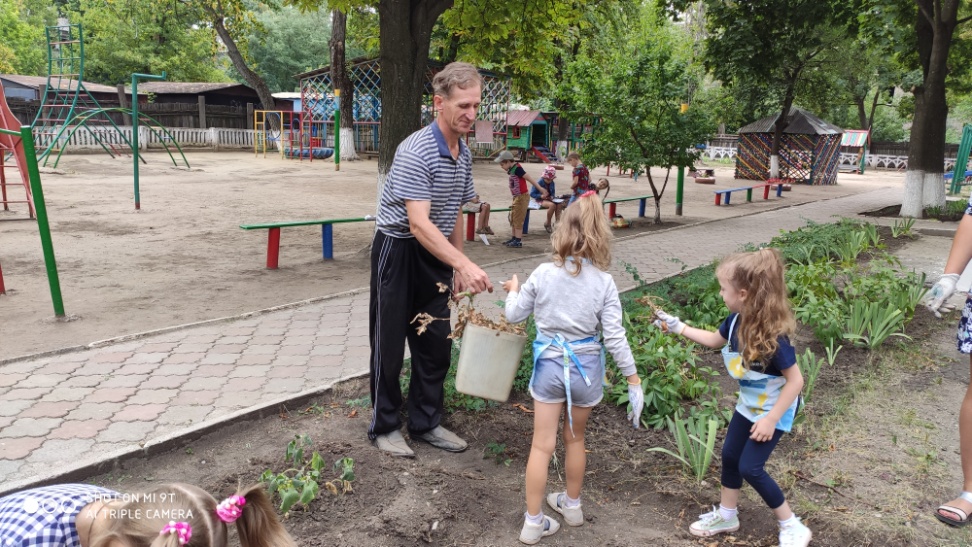 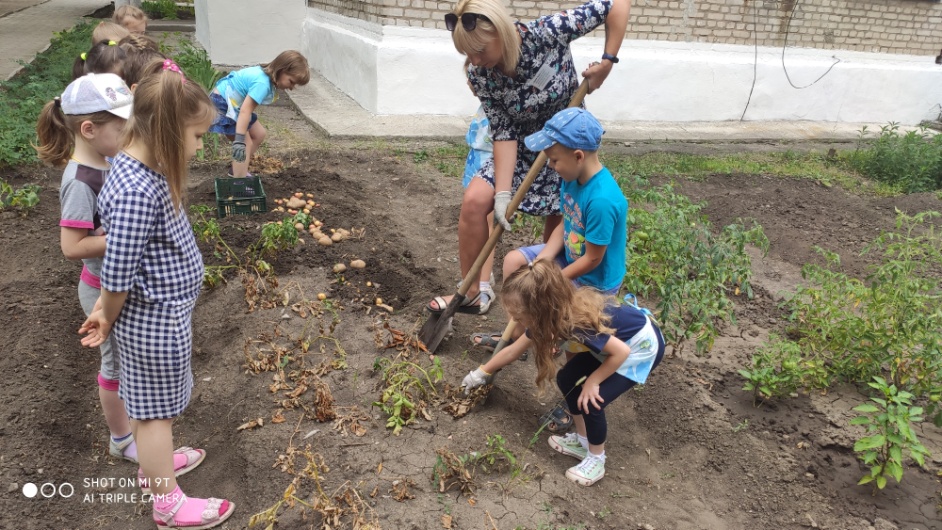 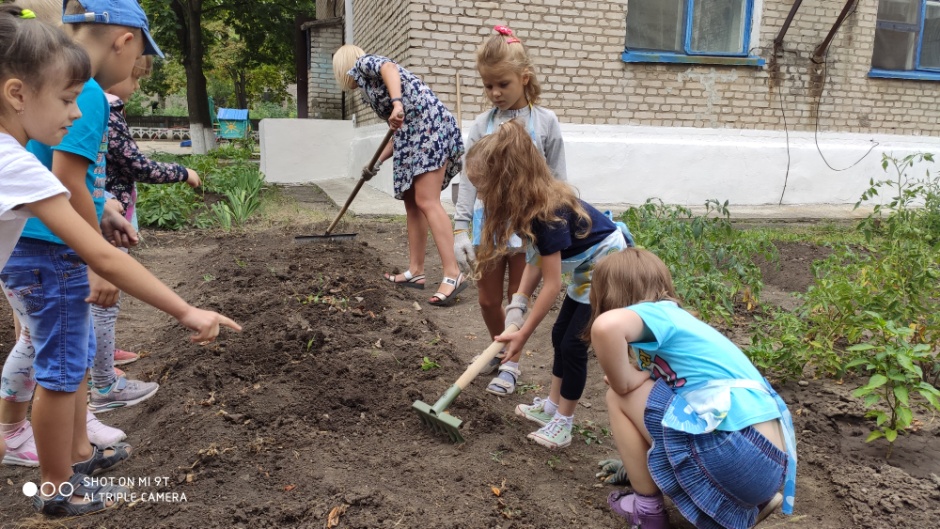 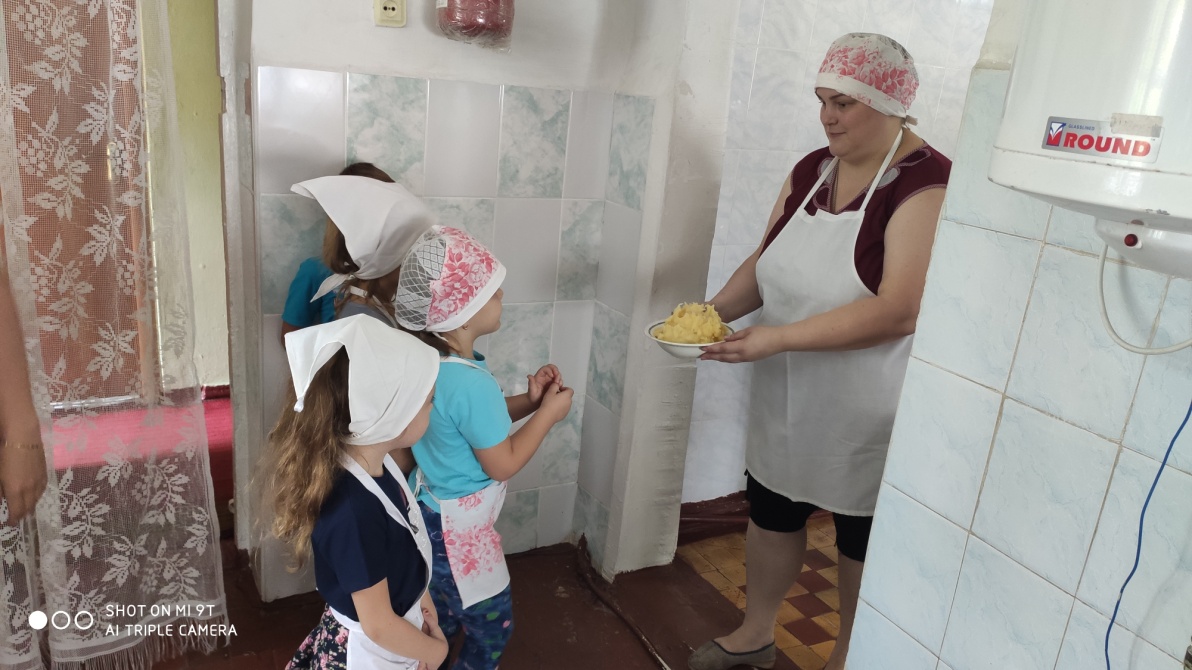 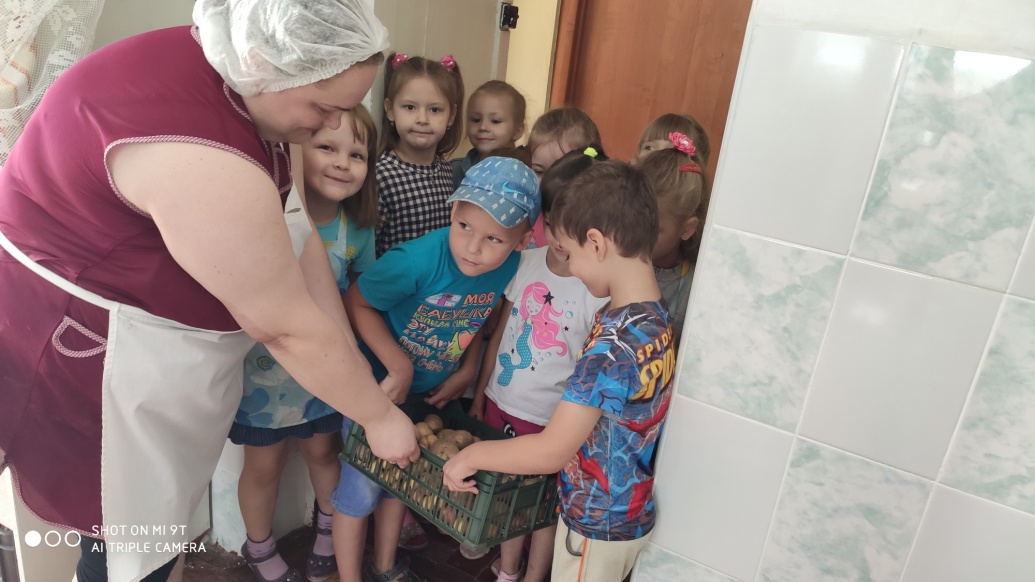 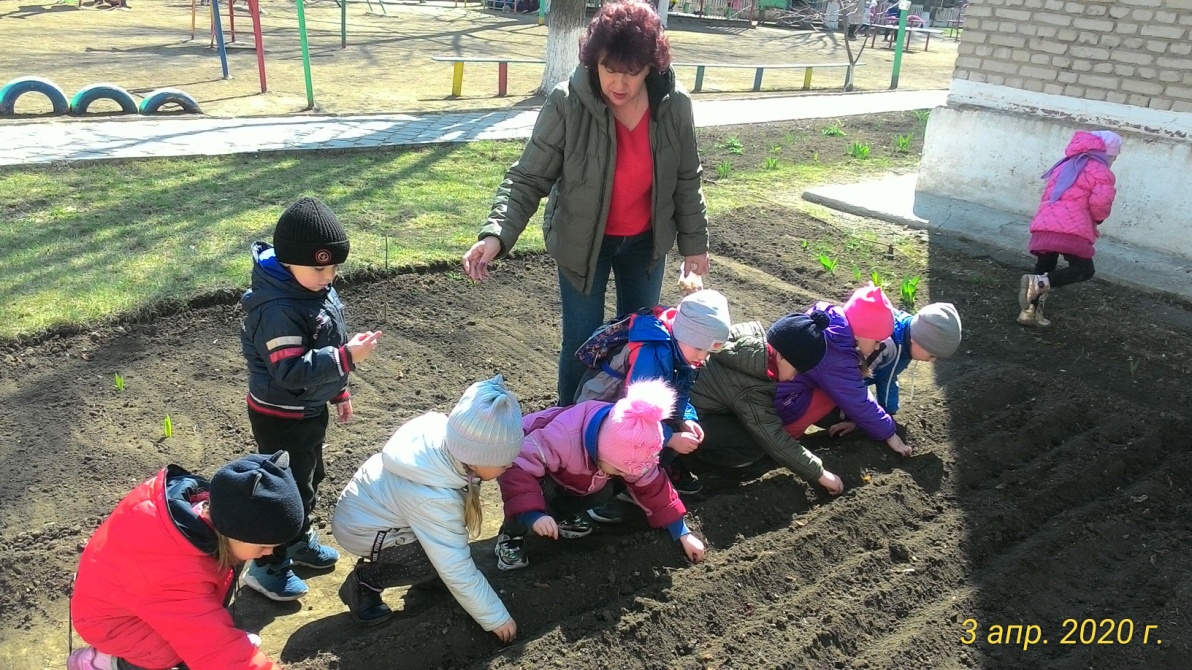 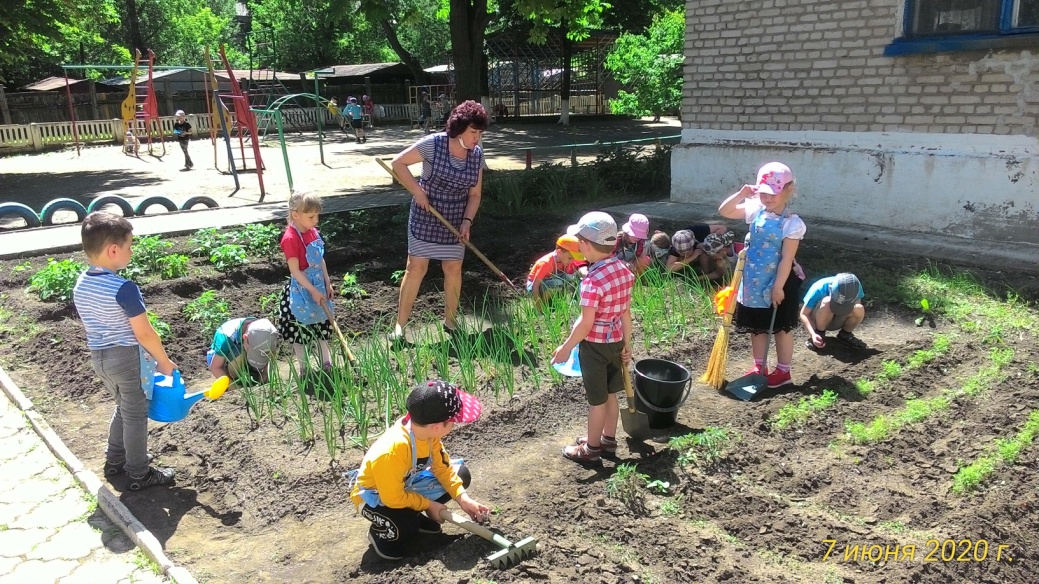 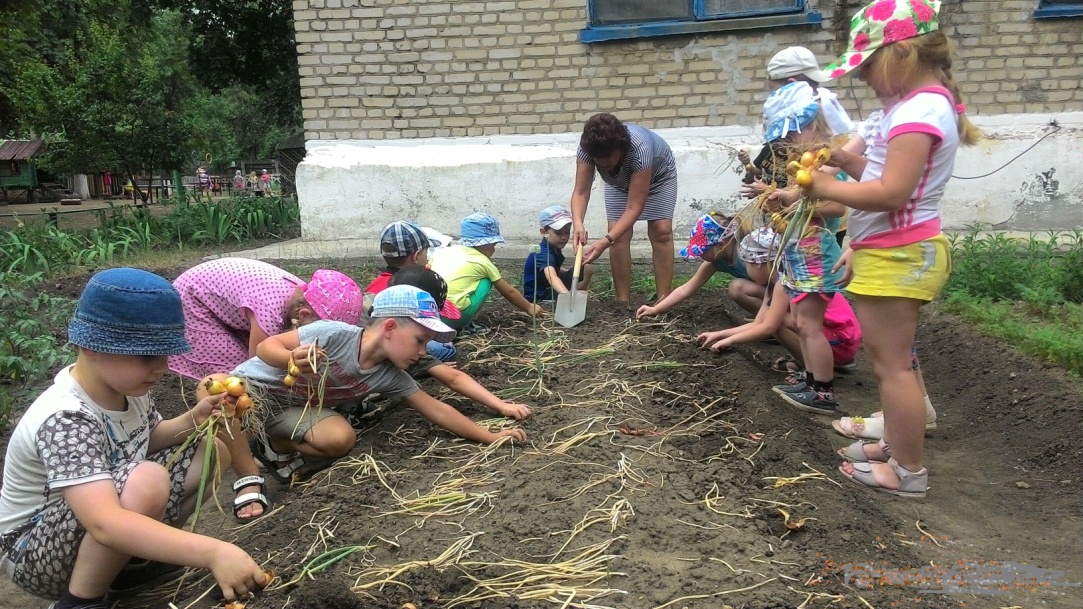 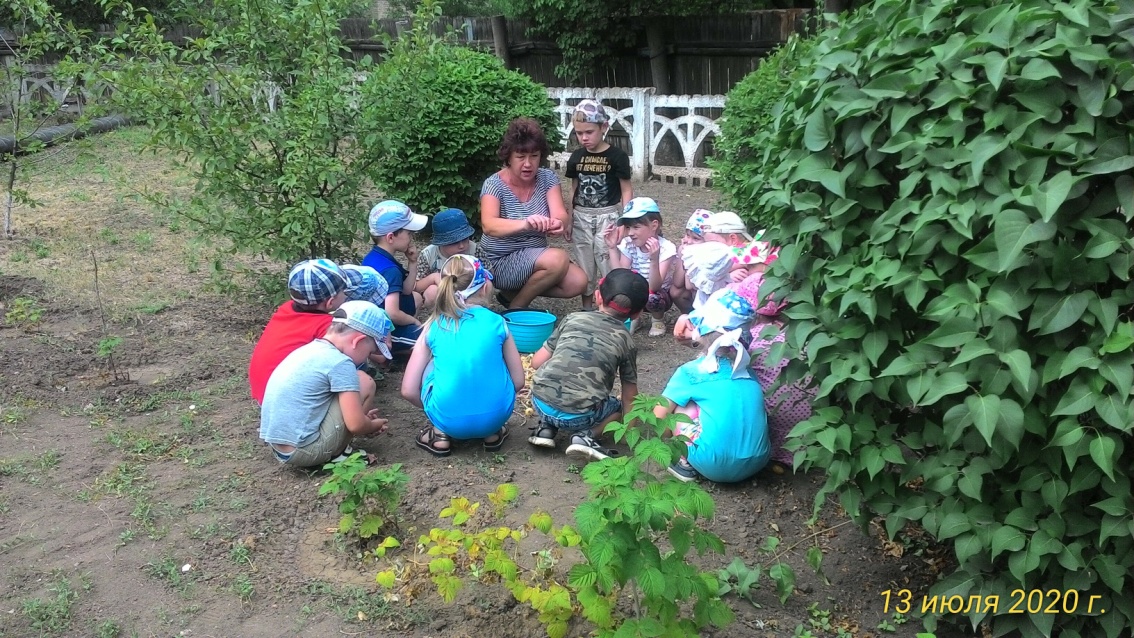 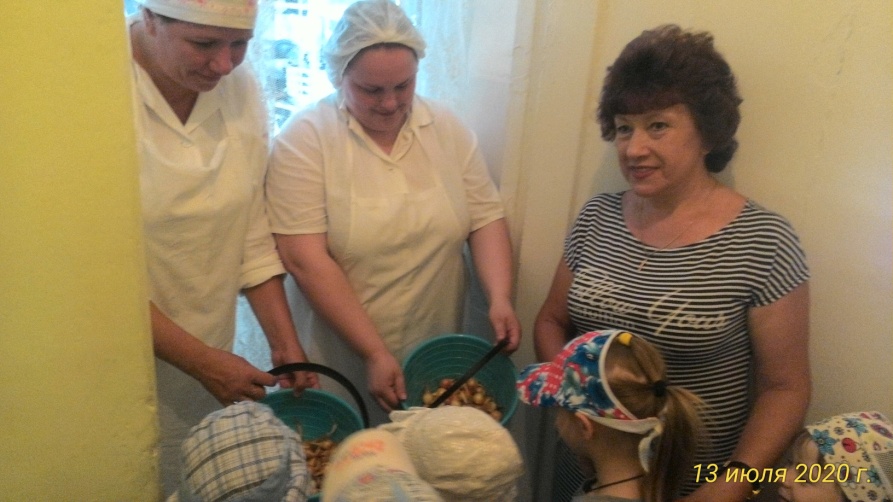 Праздник «С Днём Шахтёра !»
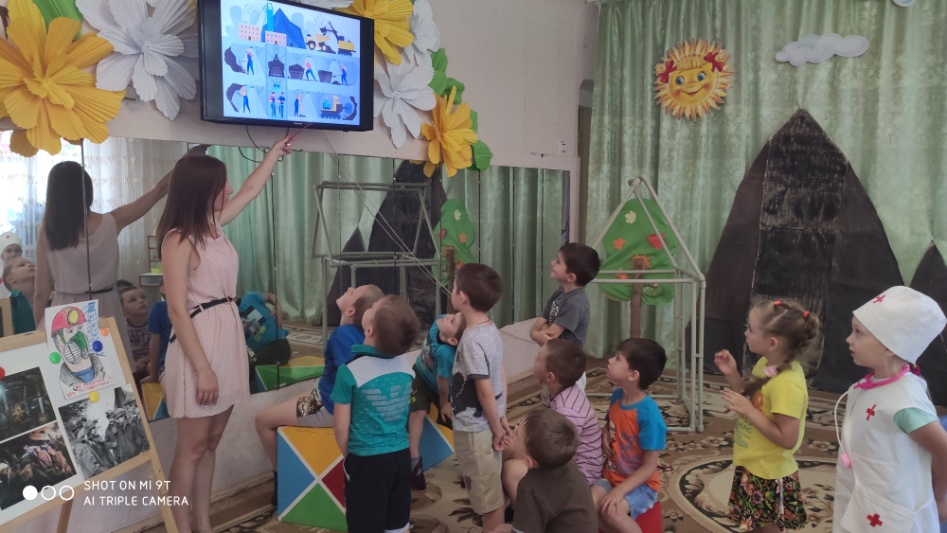 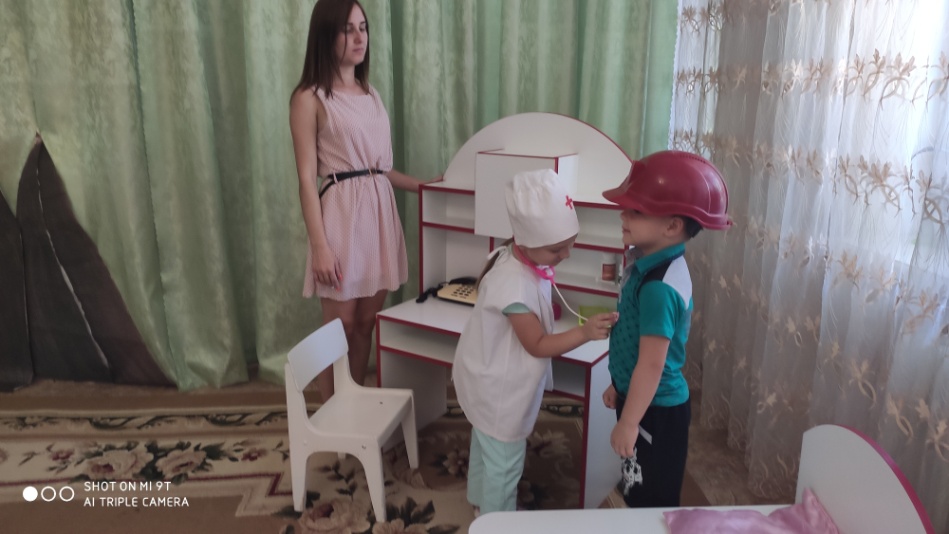 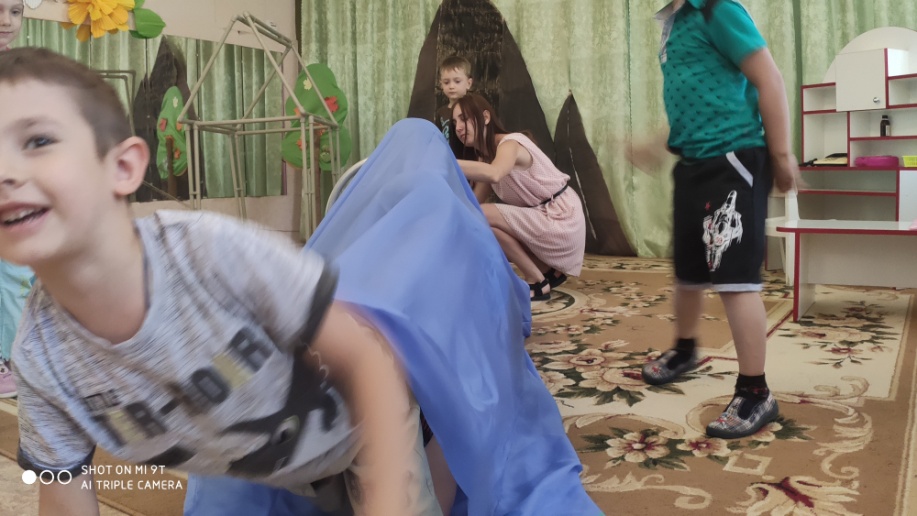 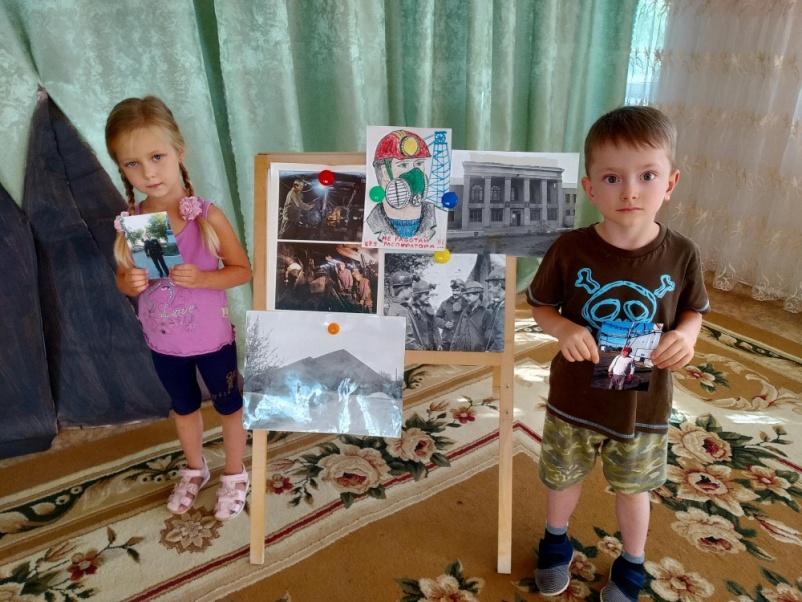 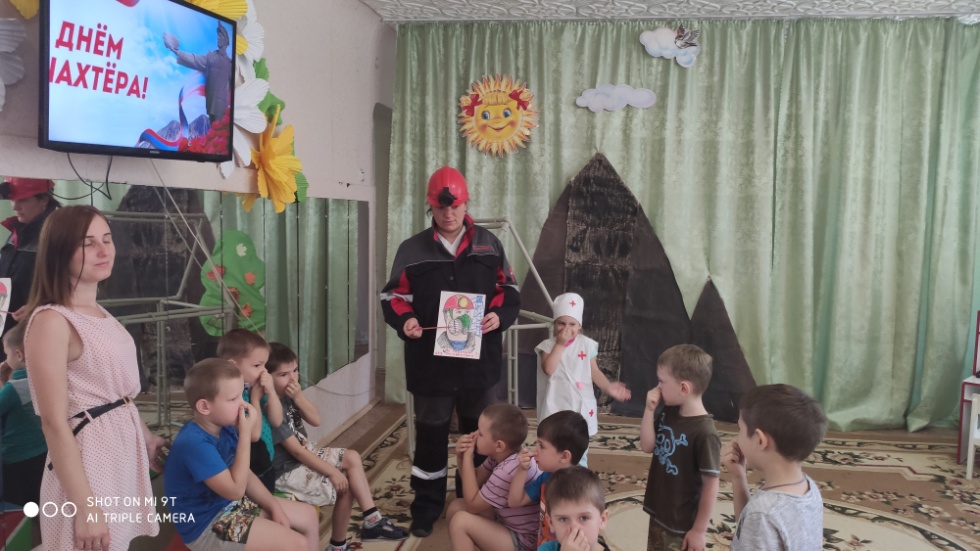 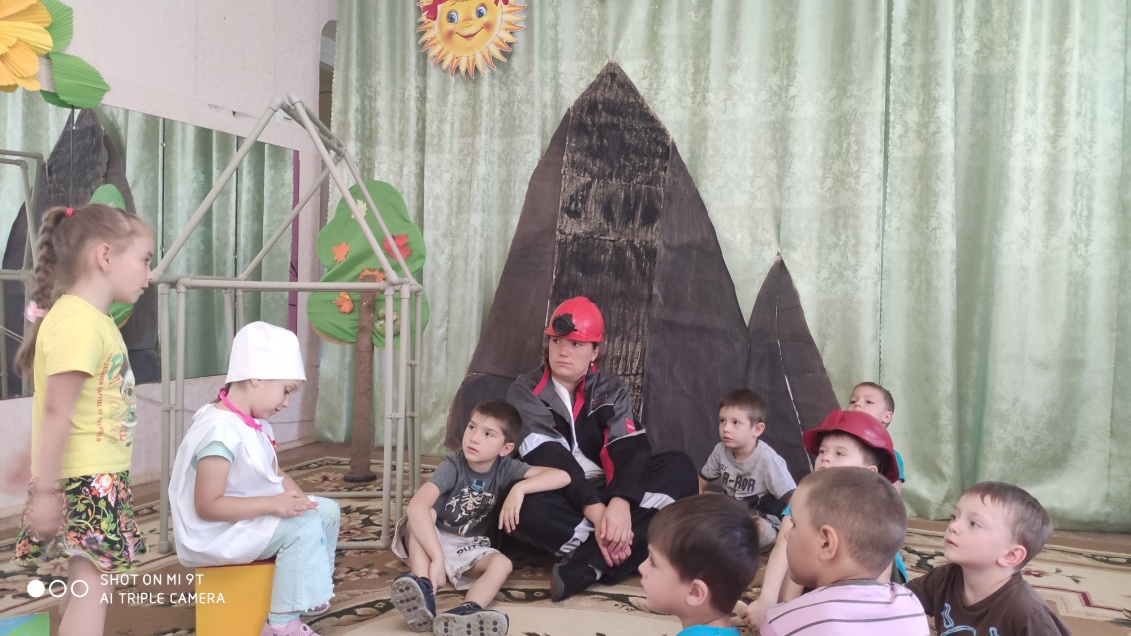 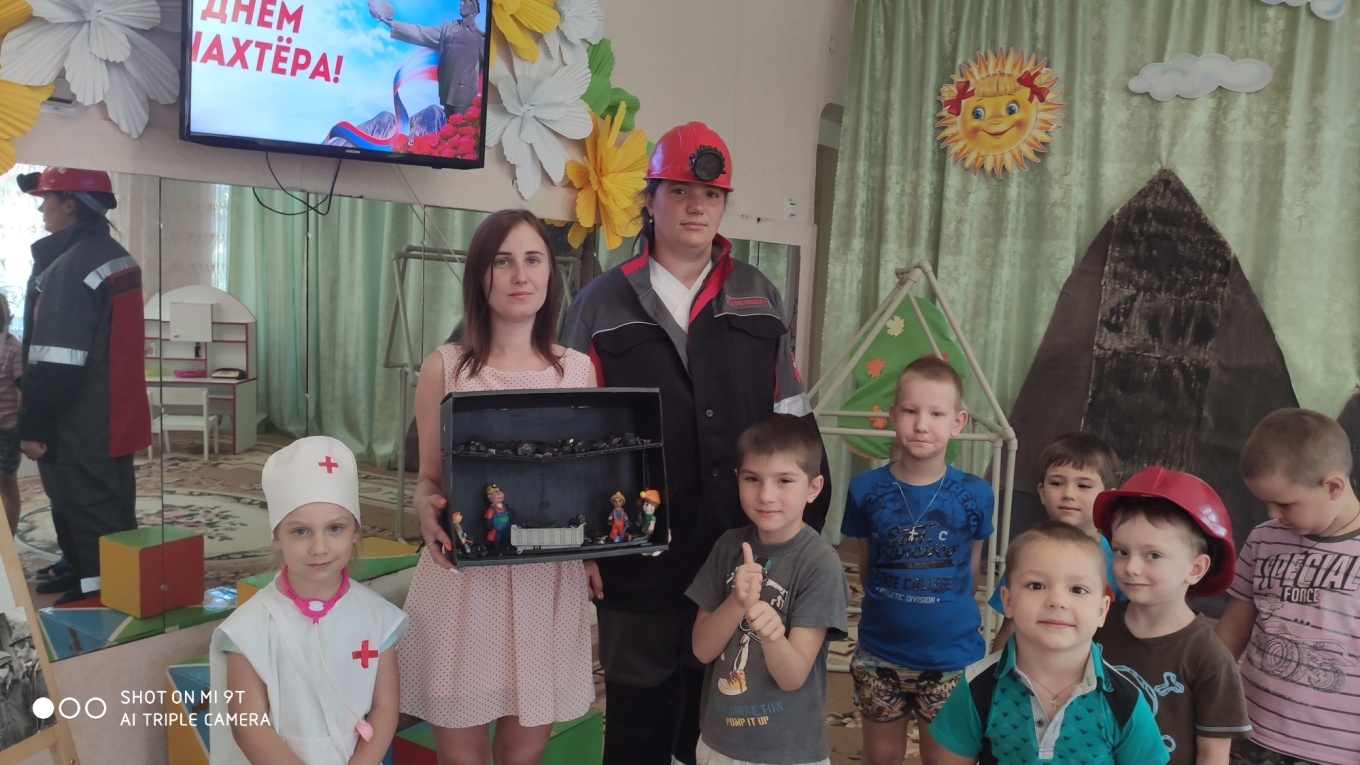 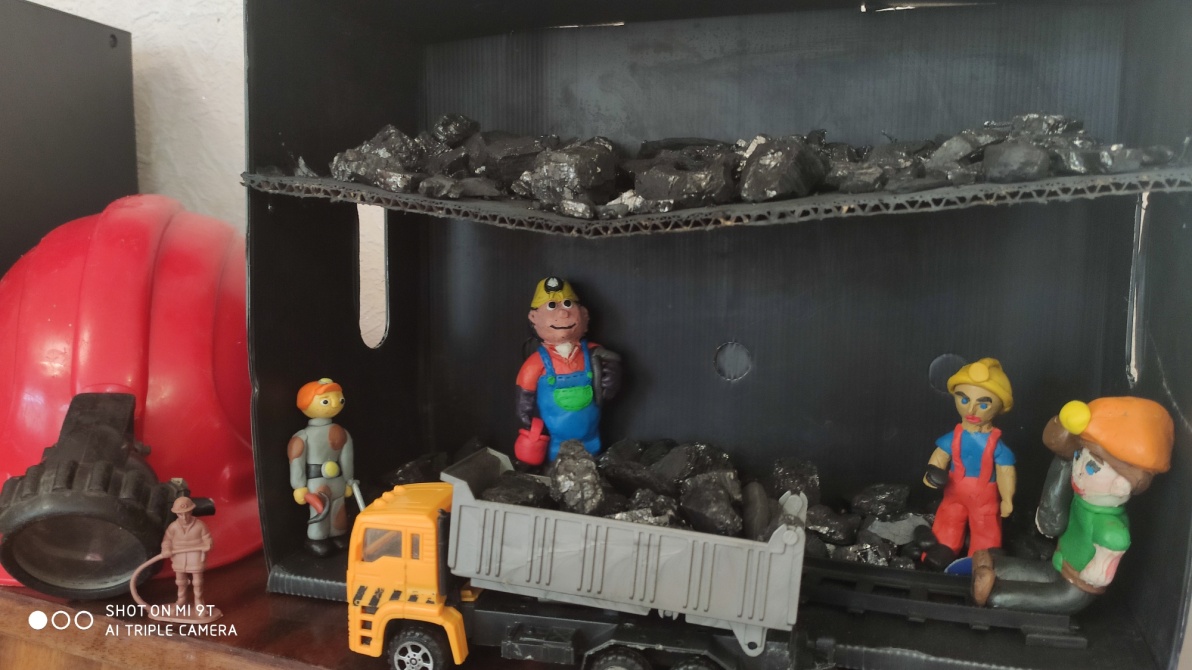 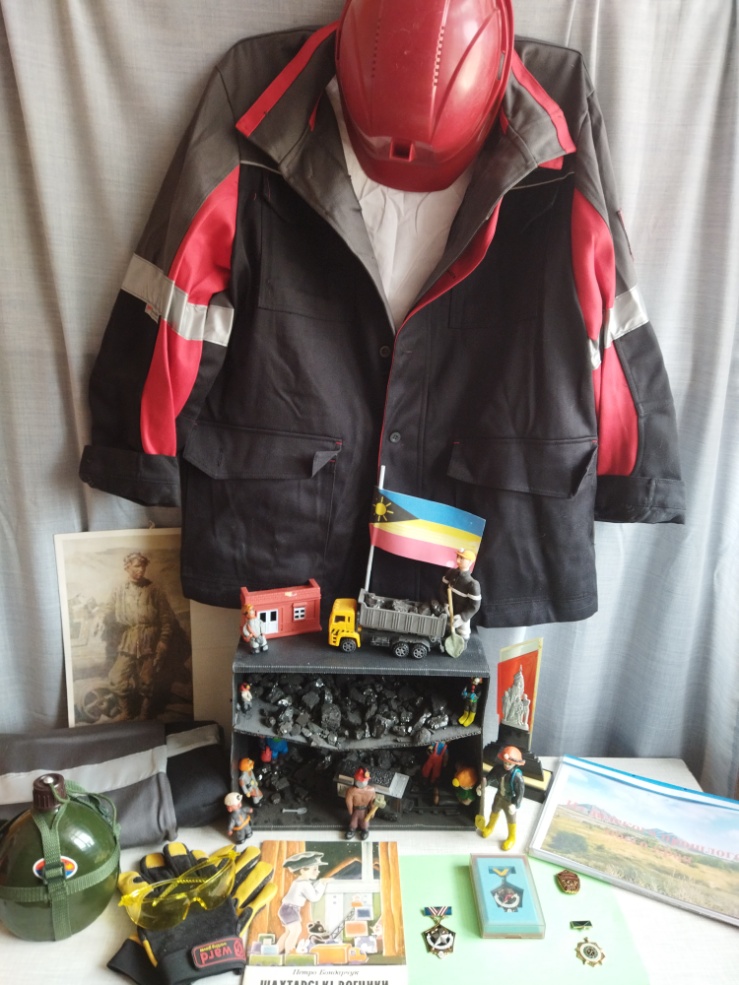 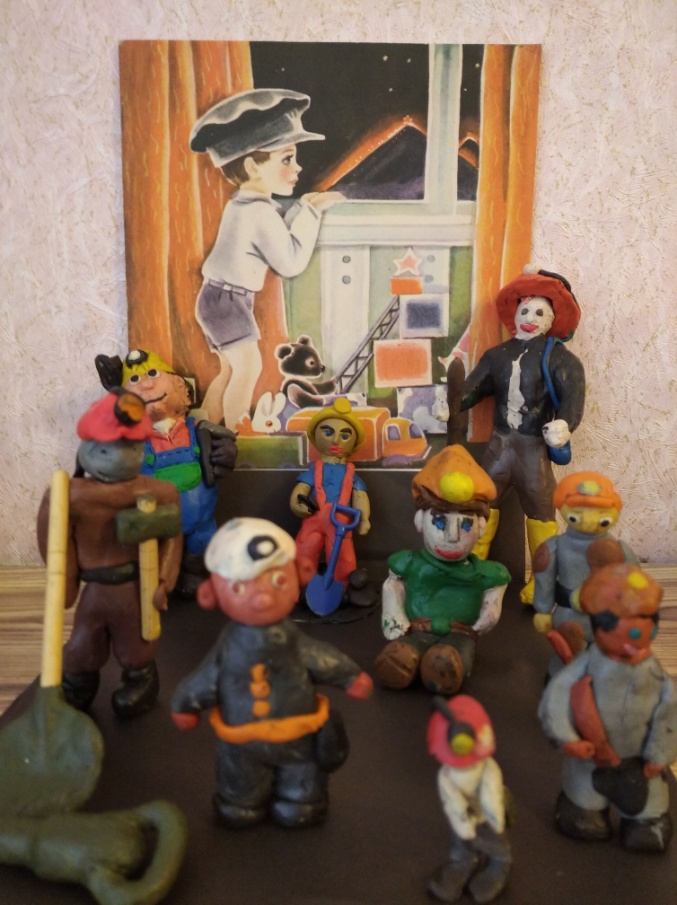 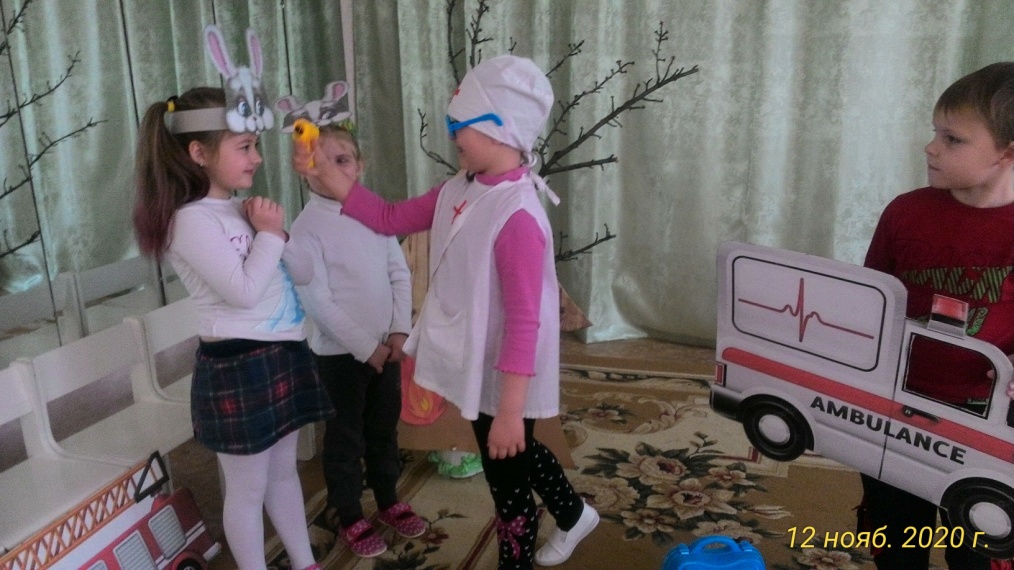 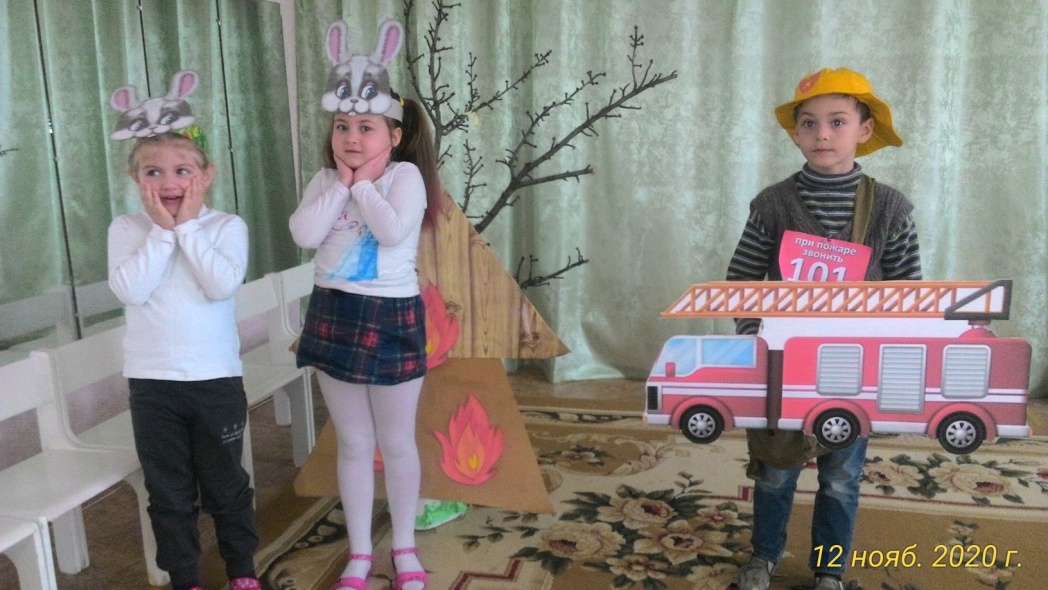 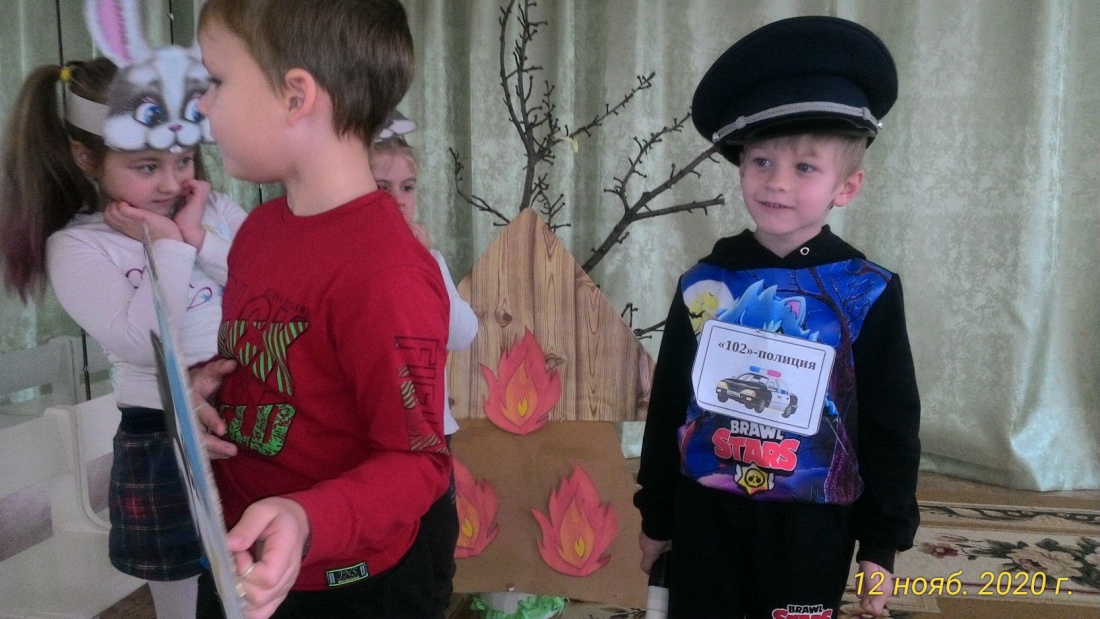 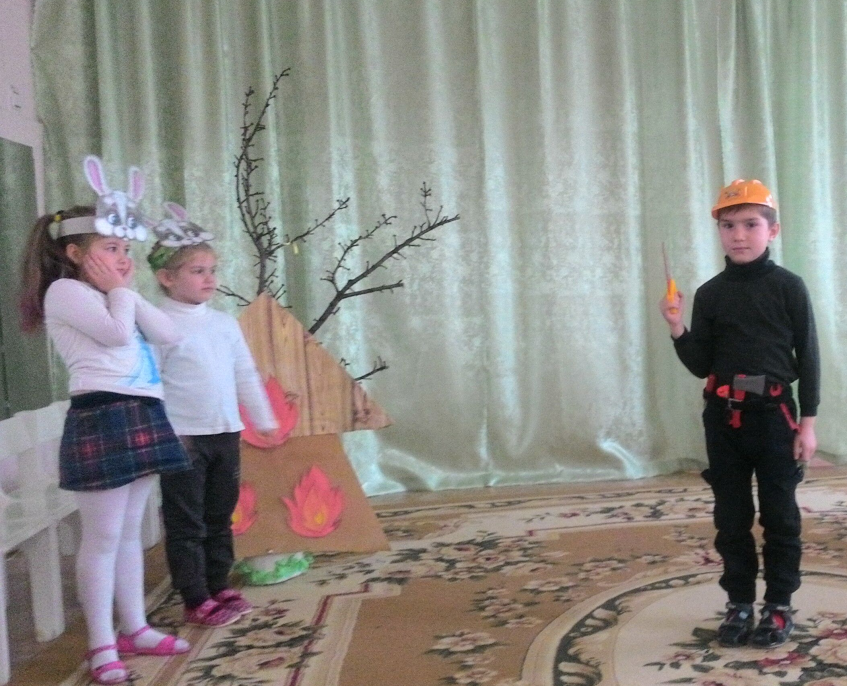 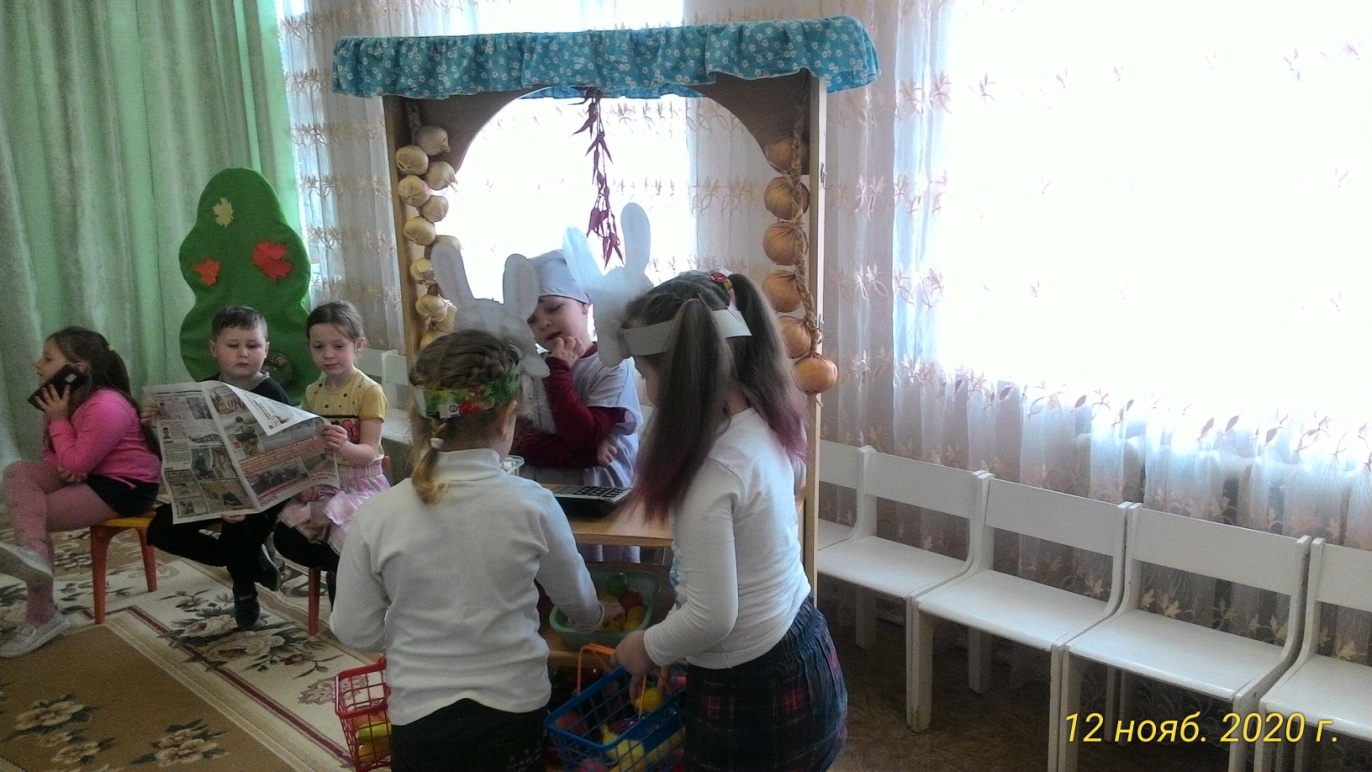 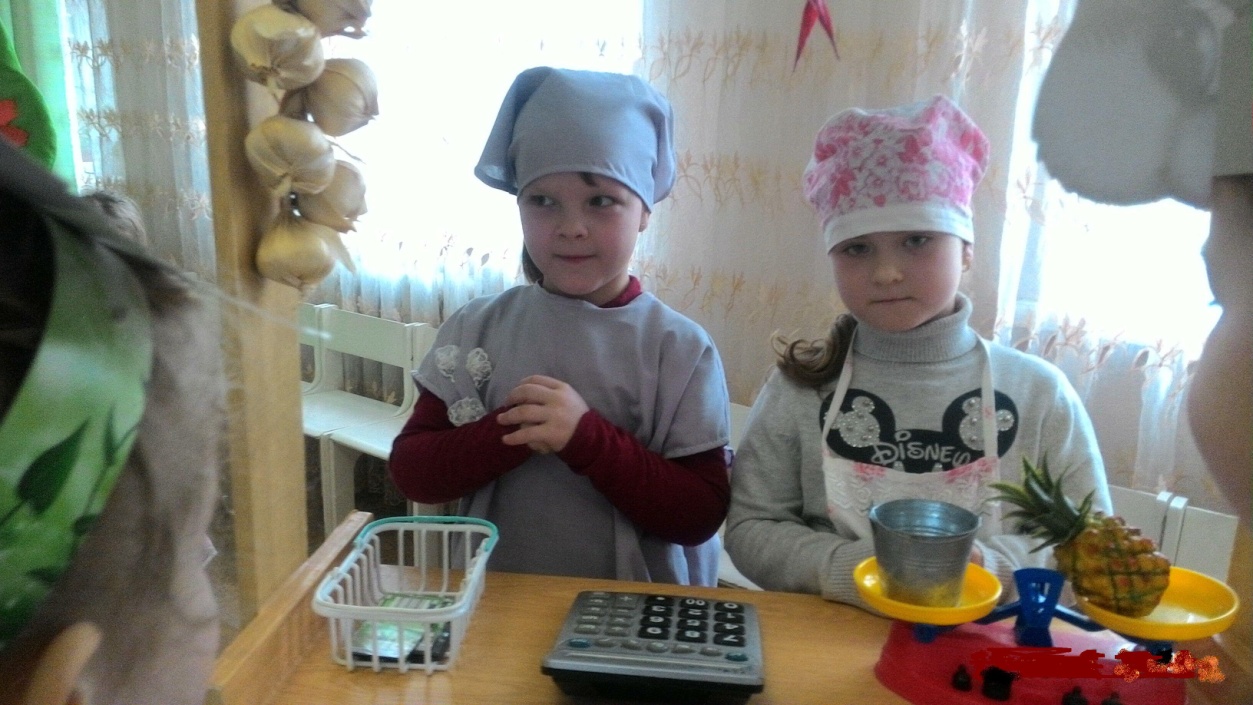 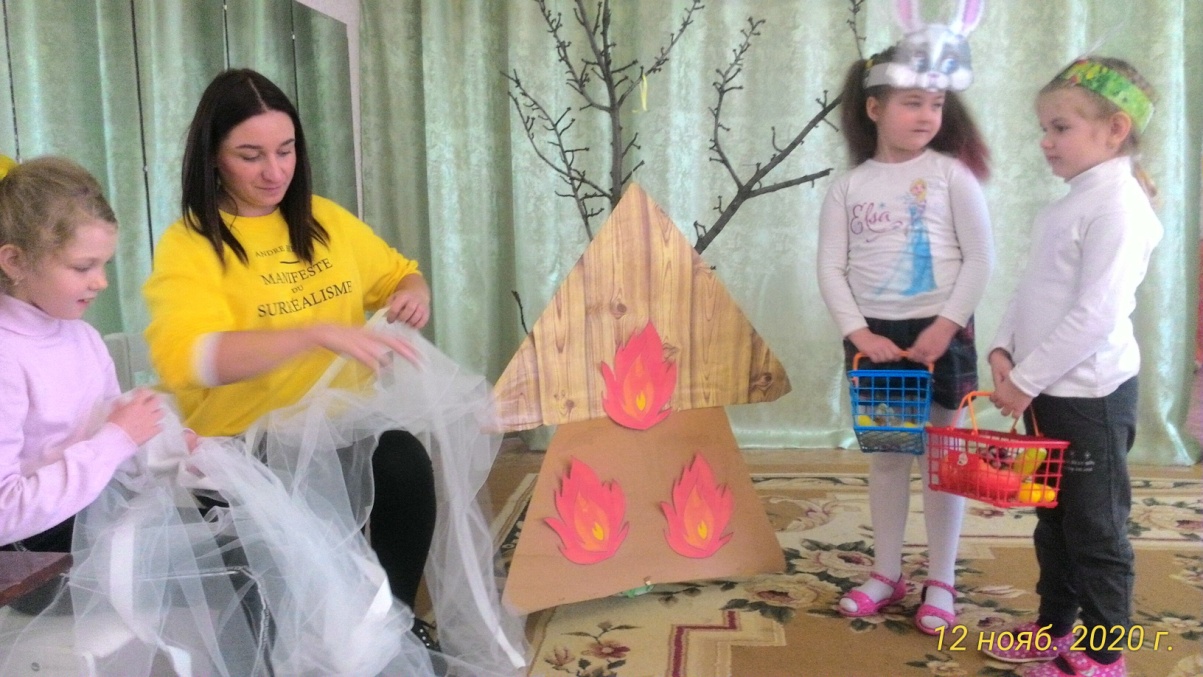 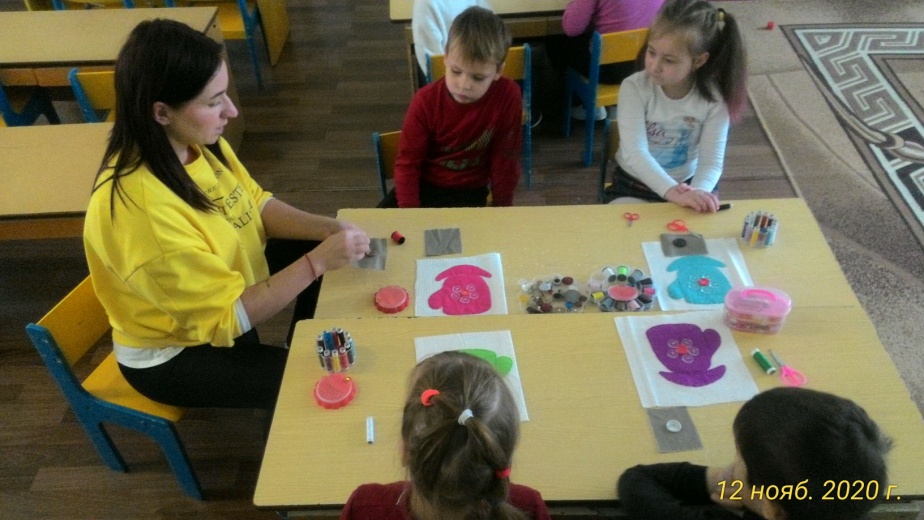 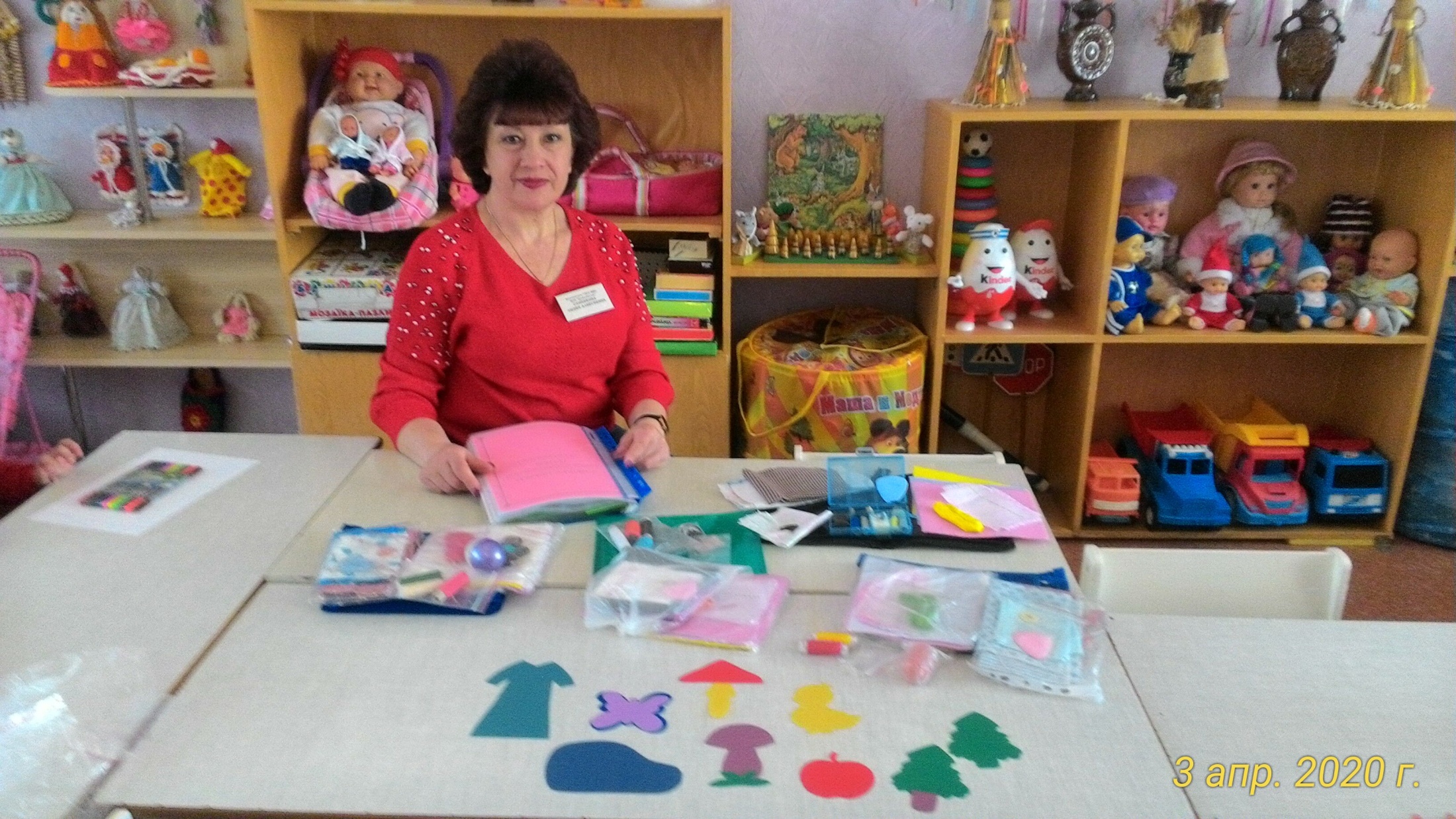 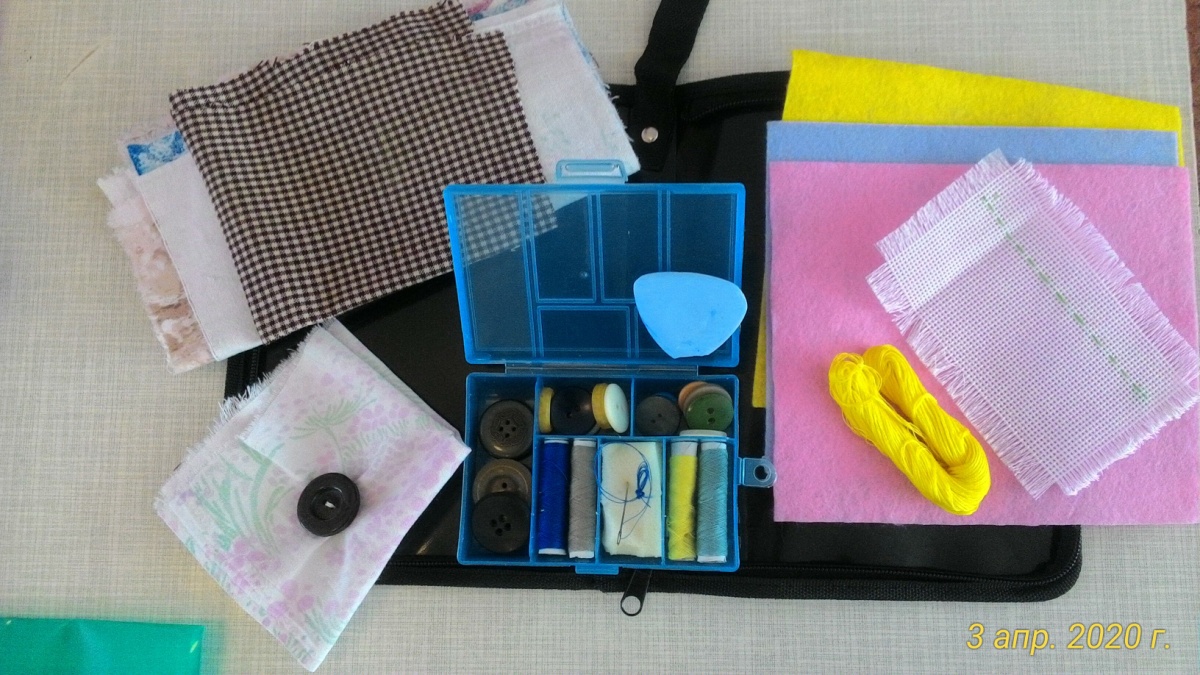 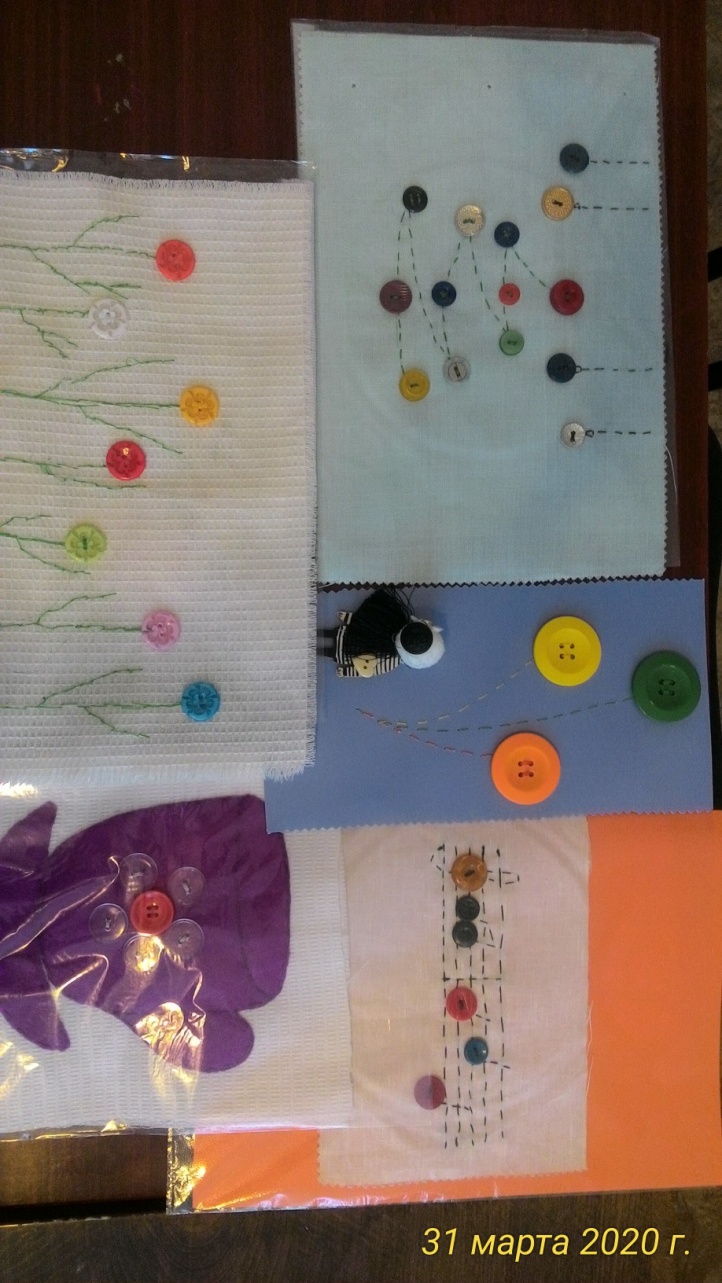 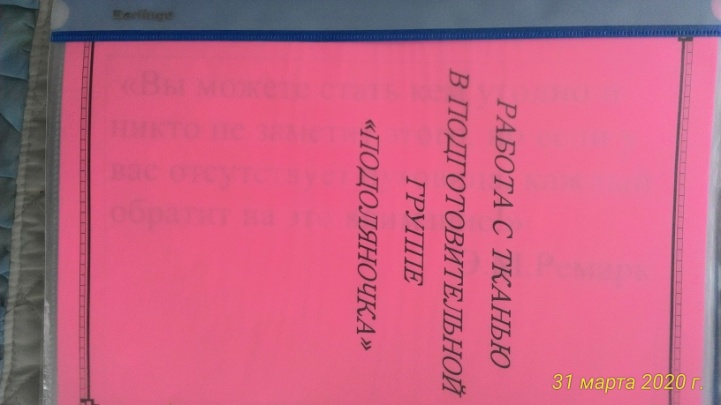 УСЛОВИЯ ППРС
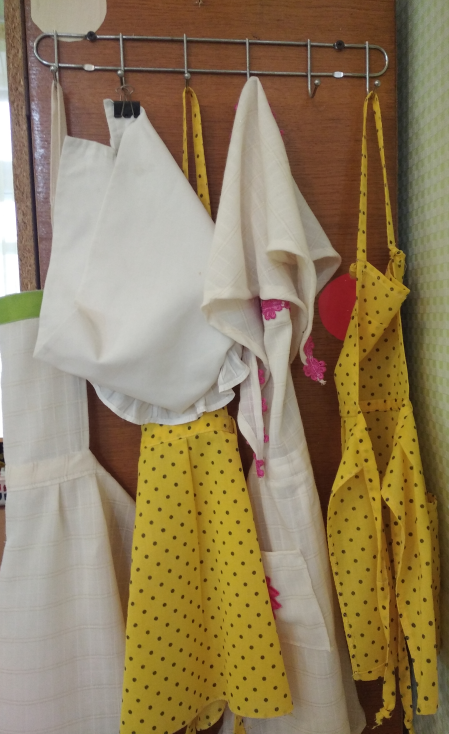 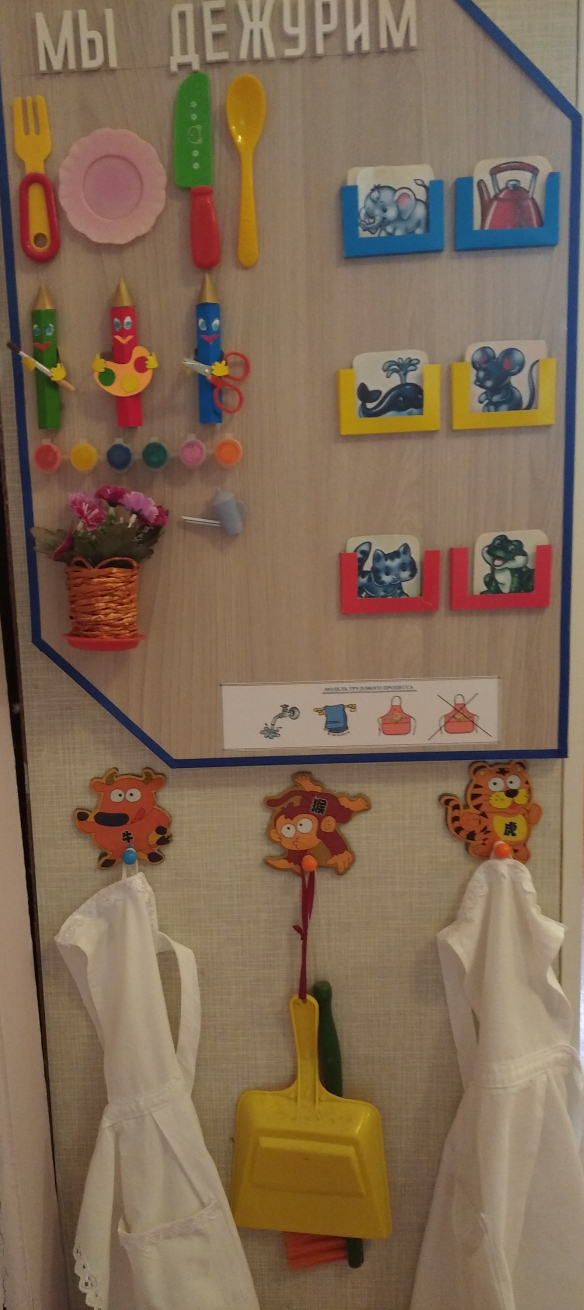 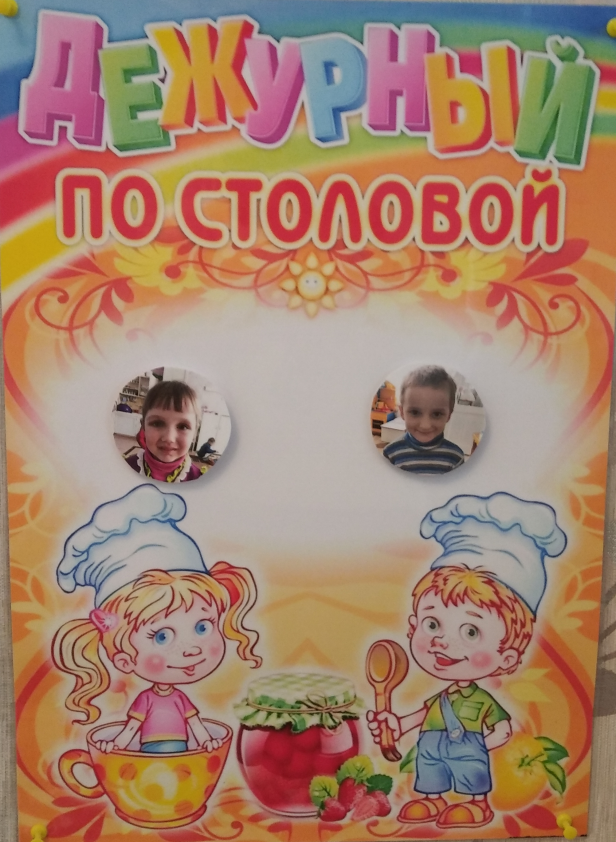 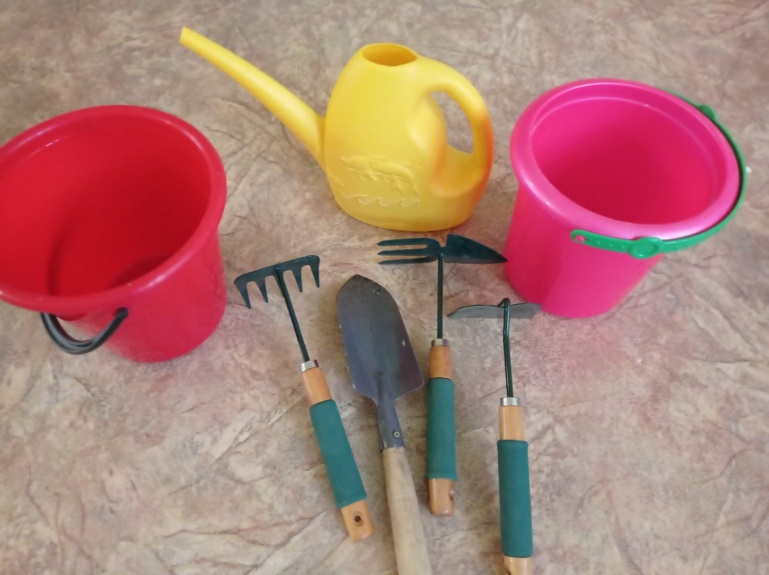 Нас сад
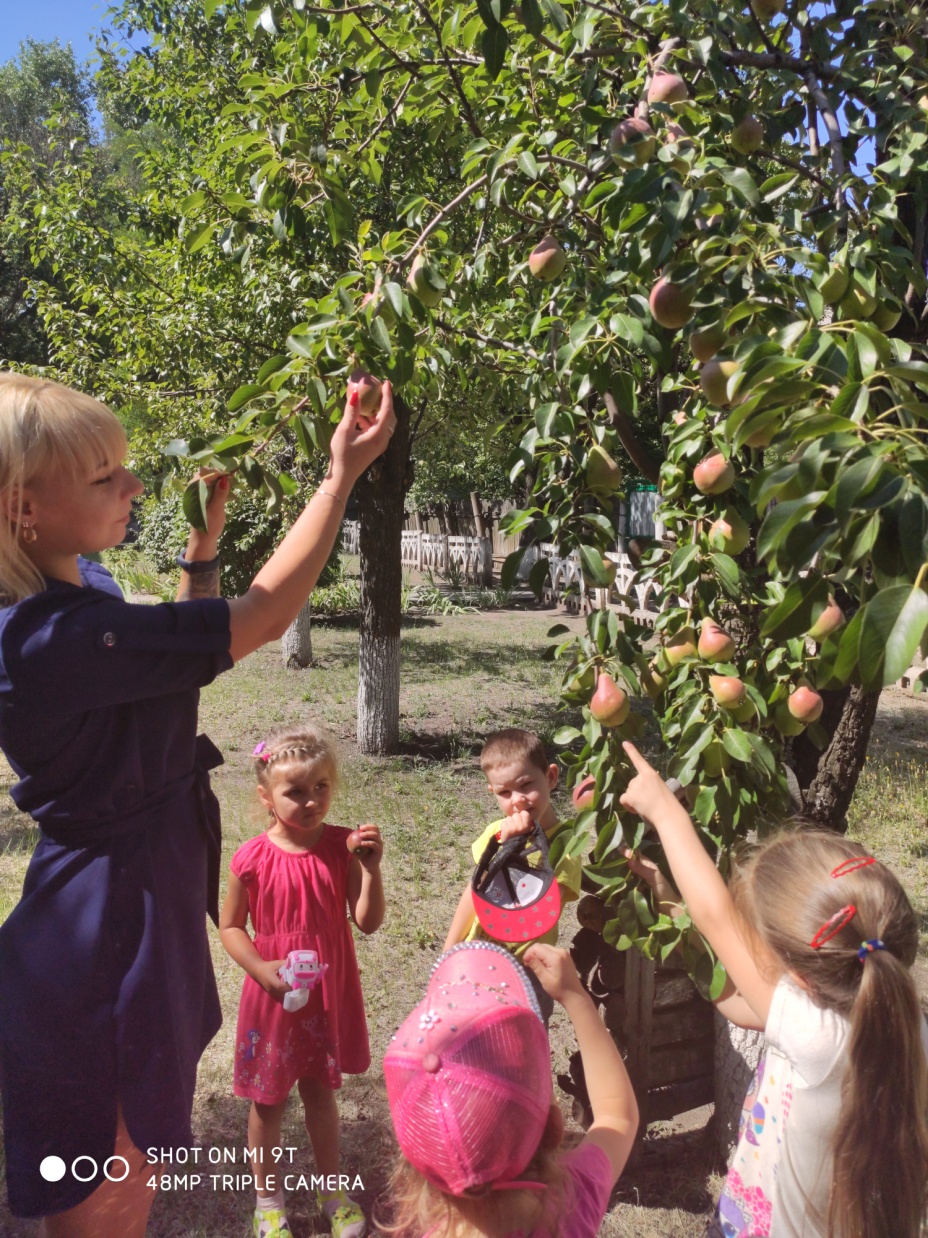 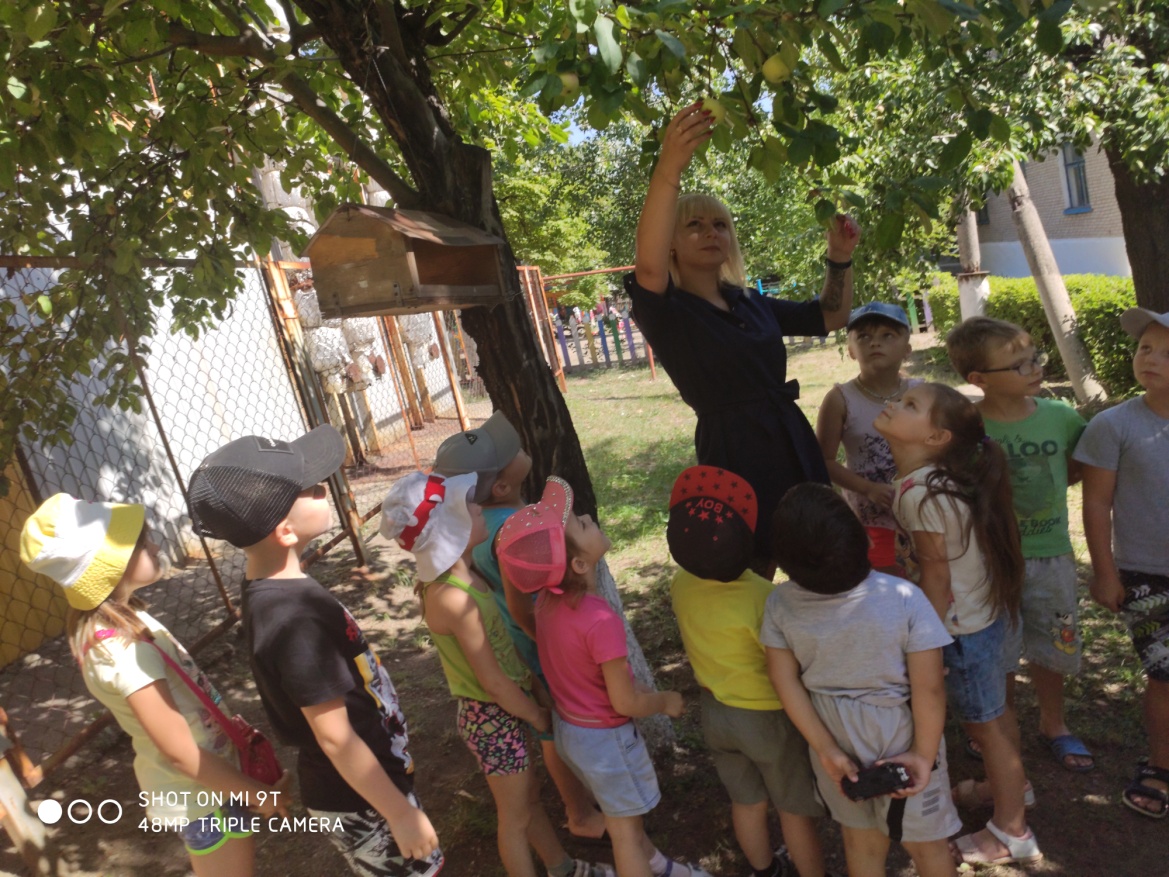